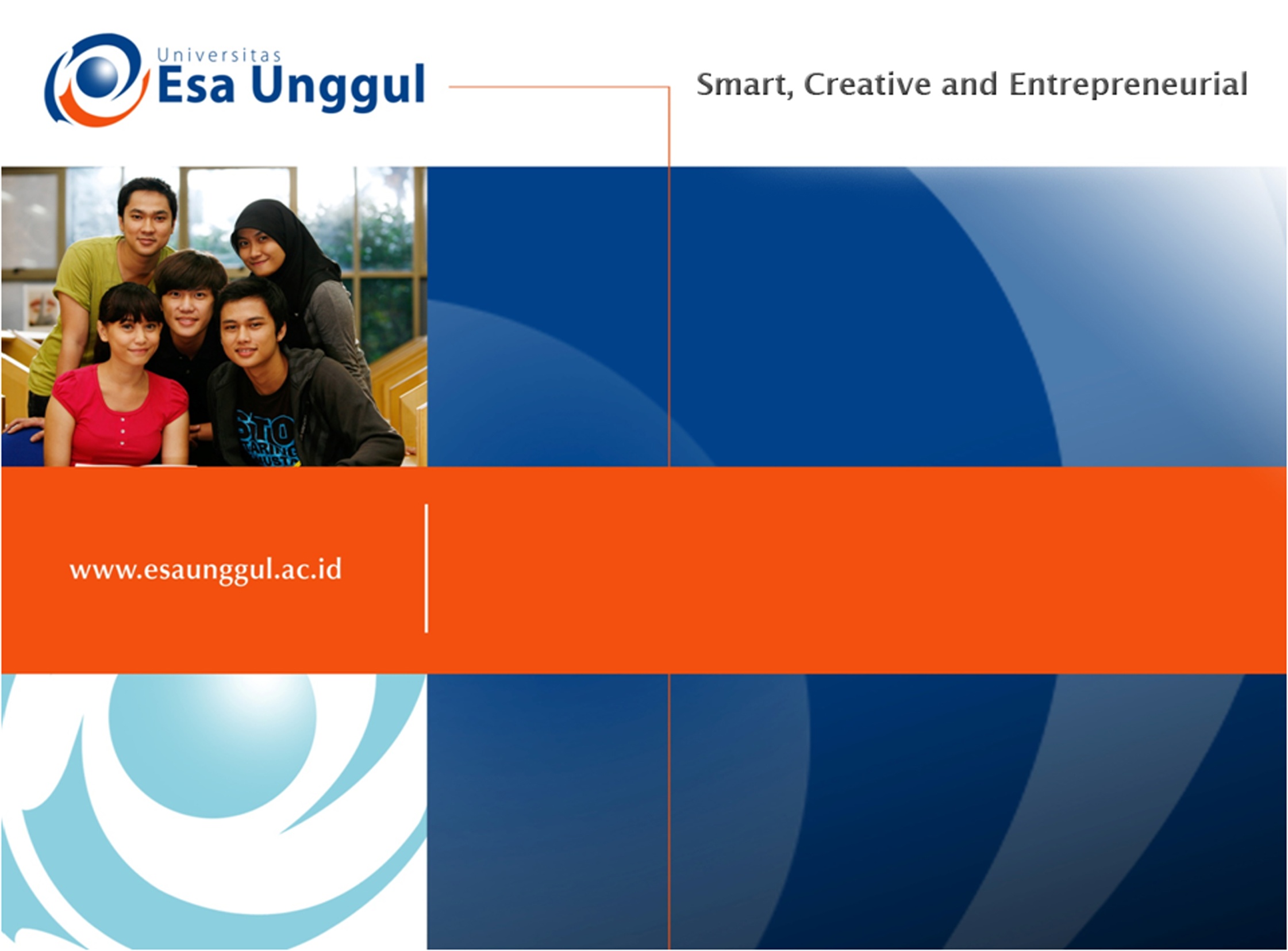 Penyuluhan Kesehatan
YULIATI,SKp,MM,M.Kep
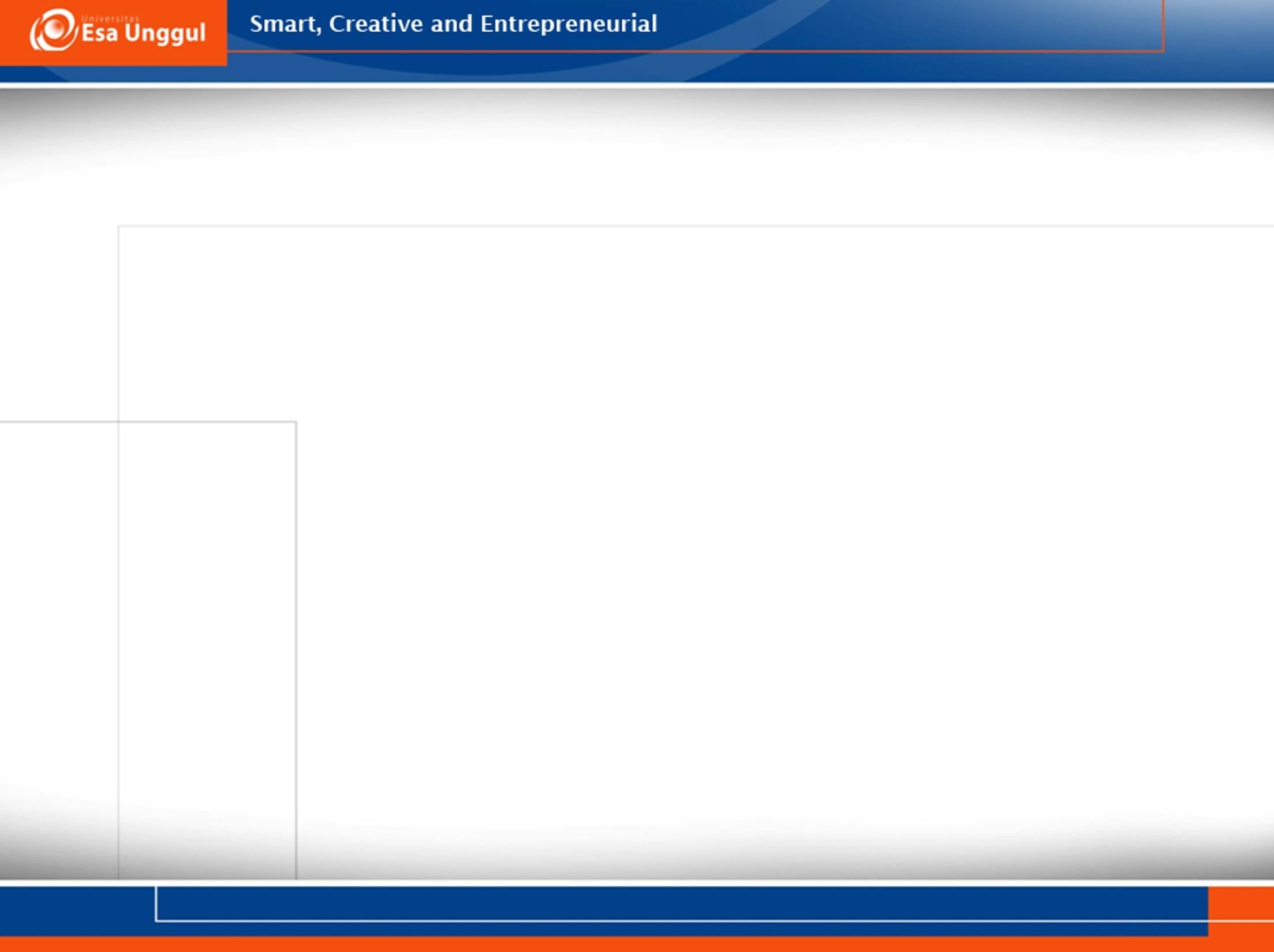 Defenisi
Azrul Azwar  
		Kegiatan Pendidikan yang dilakukan 	dengan cara menyebarkan pesan, 	menanamkan keyakinan, sehingga 	masyarakat tidak saja sadar, tahu dan 	mengerti, tetapi juga mau dan 	melakukan suatu anjuran yang ada 	hubungannya dengan kesehatan
2
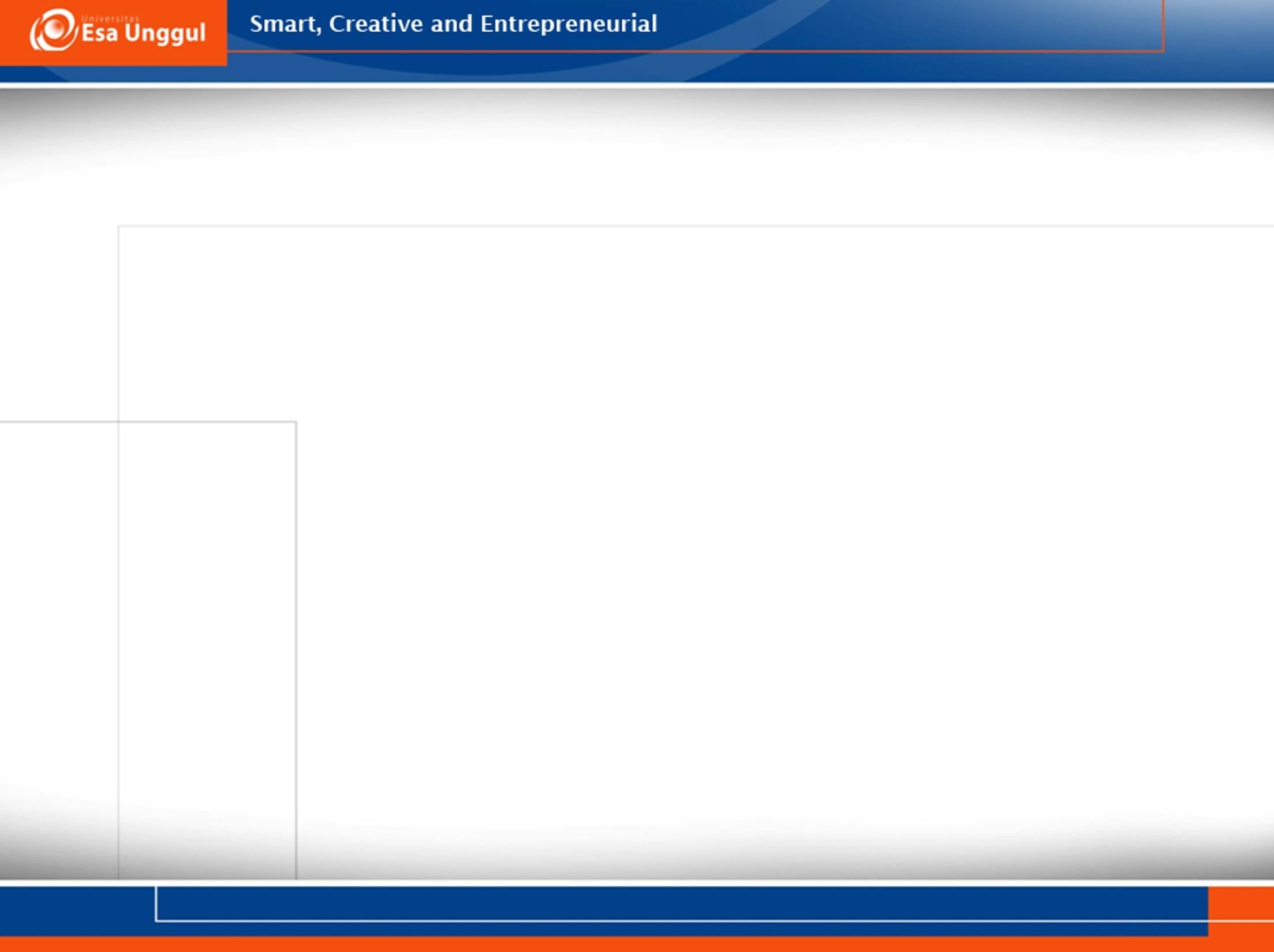 Defenisi …………………… (2)
Depkes :
	Hubungan berbagai kegiatan dan kesempatan yang berlandaskan prinsip-prinsip belajar untuk mencapai suatu keadaan, di mana individu, 	keluarga, kelompok atau masyarakat keseluruhan ingin hidup sehat, tahu bagaimana caranya dan melakukan apa yang bisa, secara perorangan maupun secara kelompok
3
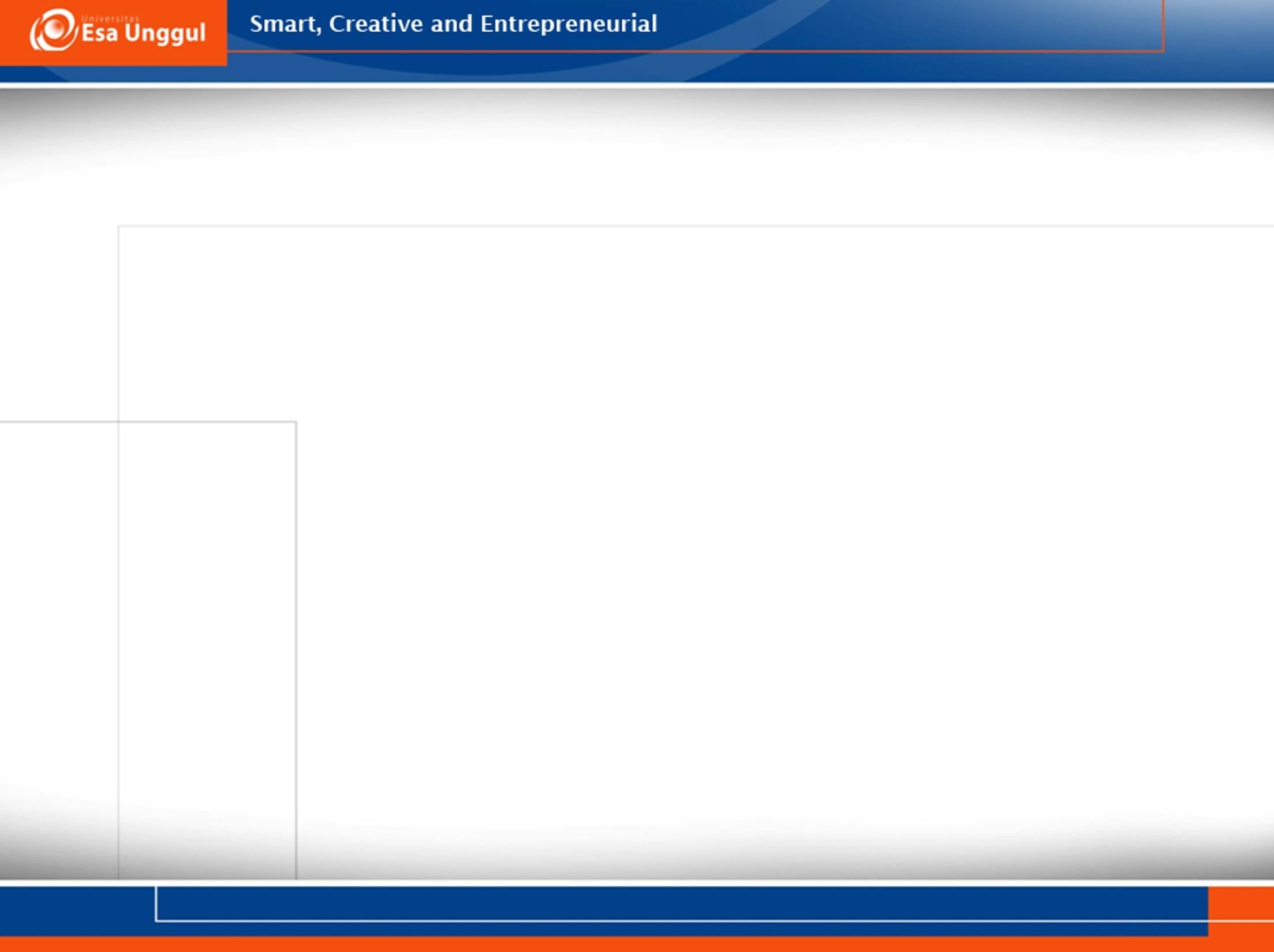 Analisa Masalah Kesehatan & Perilaku
Analisa Masalah Kesehatan
Mengenal Masalah Kesehatan
Mengenal Penyebab Masalah
Mengenal Sifat Masalah Berat masalah (banyak masalah, bagaimana akibat ), Luas masalah, Bermusimkah ?
Mengenal Epidemiologi Masalah
4
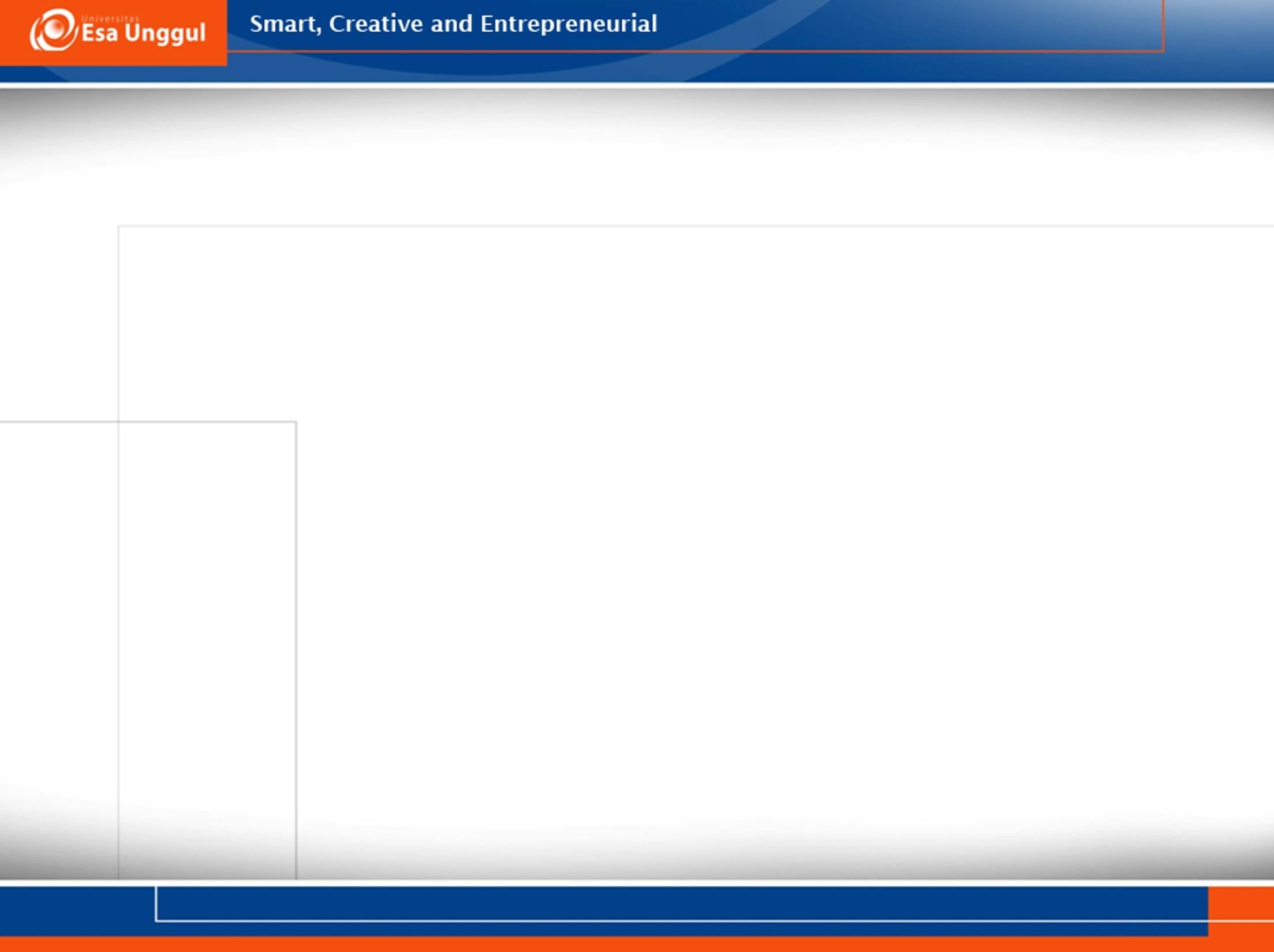 Analisa Masalah Kesehatan & Perilaku
Analisa Perilaku
Identifikasi “Perilaku Ideal”
Penelitian thp “doers” dan Non-Doers”
Memilih Target Behaviour
Skala Analisa Perilaku, dgn indikator :
Punya potensi u/ memberikan dampak
Feasible
Approximation
Cocok dgn Norma ?
Cost rendah & Kompleks
5
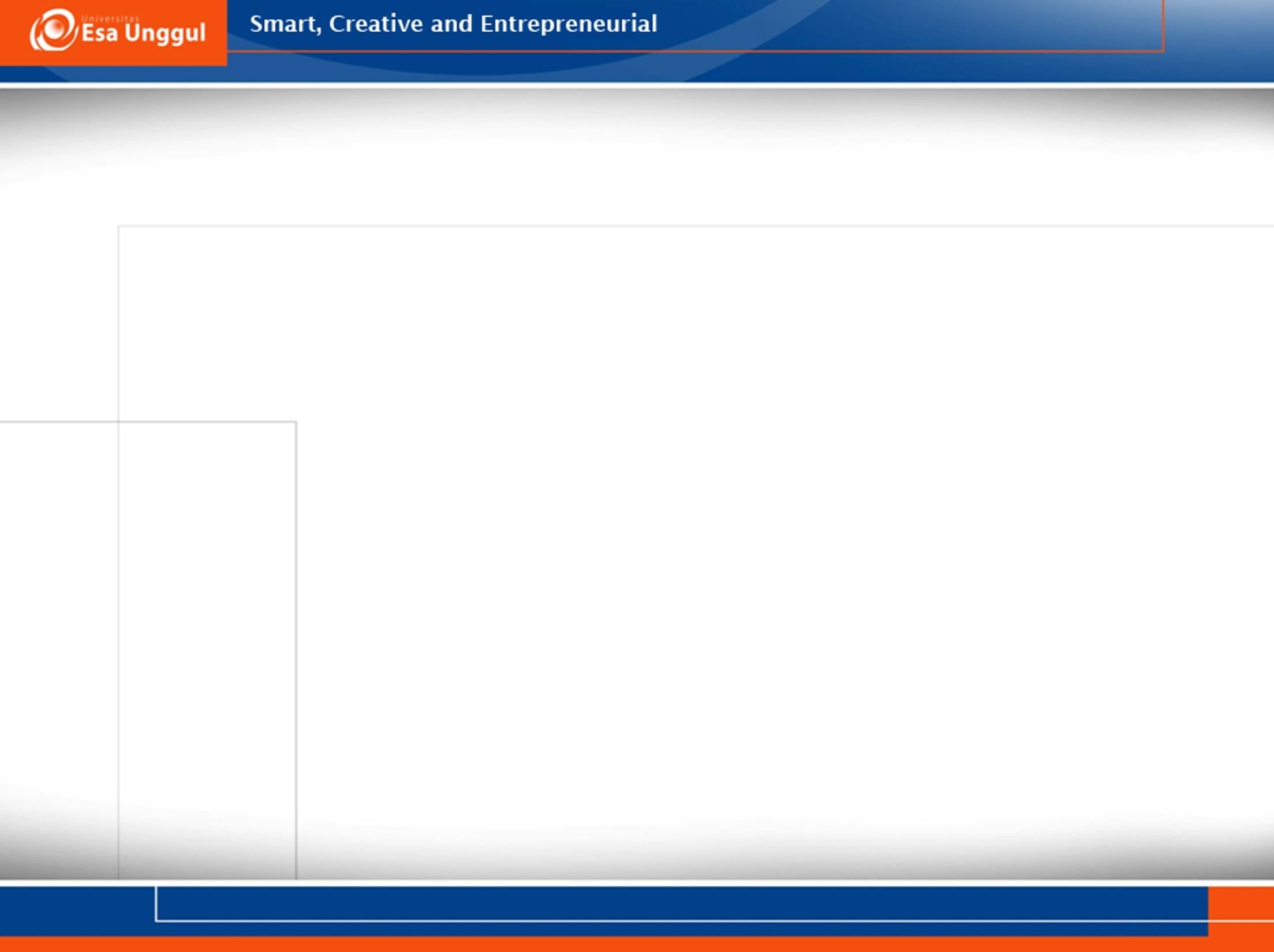 Sasaran
Segmentasi Sasaran :
Sasaran Primer  Individu/Kelompok yg :
Terkena masalah
Berperilaku sesuai dgn harapan
Punya manfaat besar dr hasil perubahan perilaku
Dasar segmentasi : Umur, Status Sosial Ekonomi, Tahap Perkembangan Reproduksi, Pendidikan, Geografi dll.
6
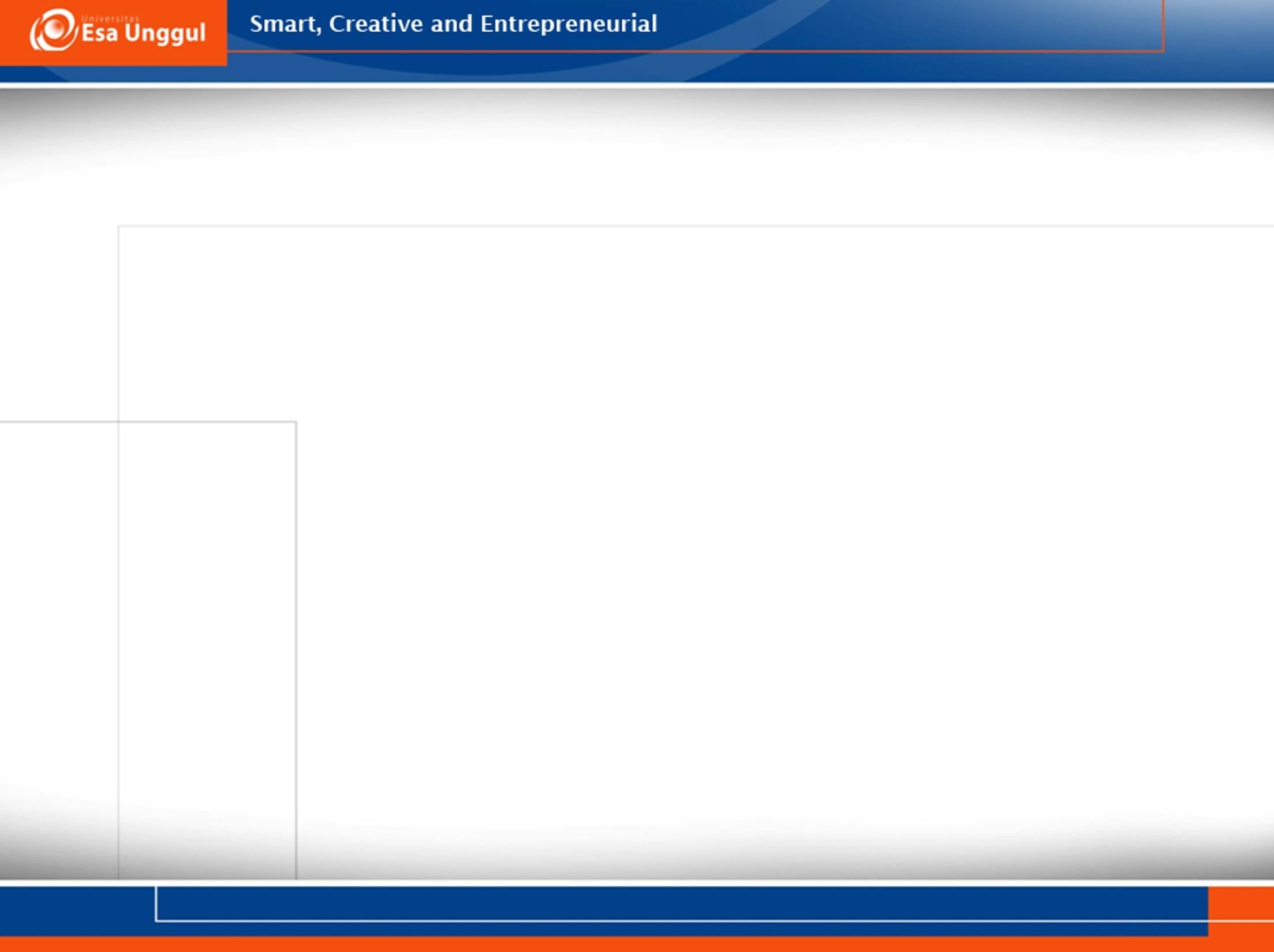 Sasaran
Sasaran Sekunder :
individu/kelompok yg punya pengaruh/disegani o/ sasaran primer
Diharapkan mampu mendukung pesan-pesan yg disampaikan pd sasaran primer
Sasaran Tersier Para pengambil keputusan, penyandang dana dll
Tingkatan
Bidang Pengaruh
7
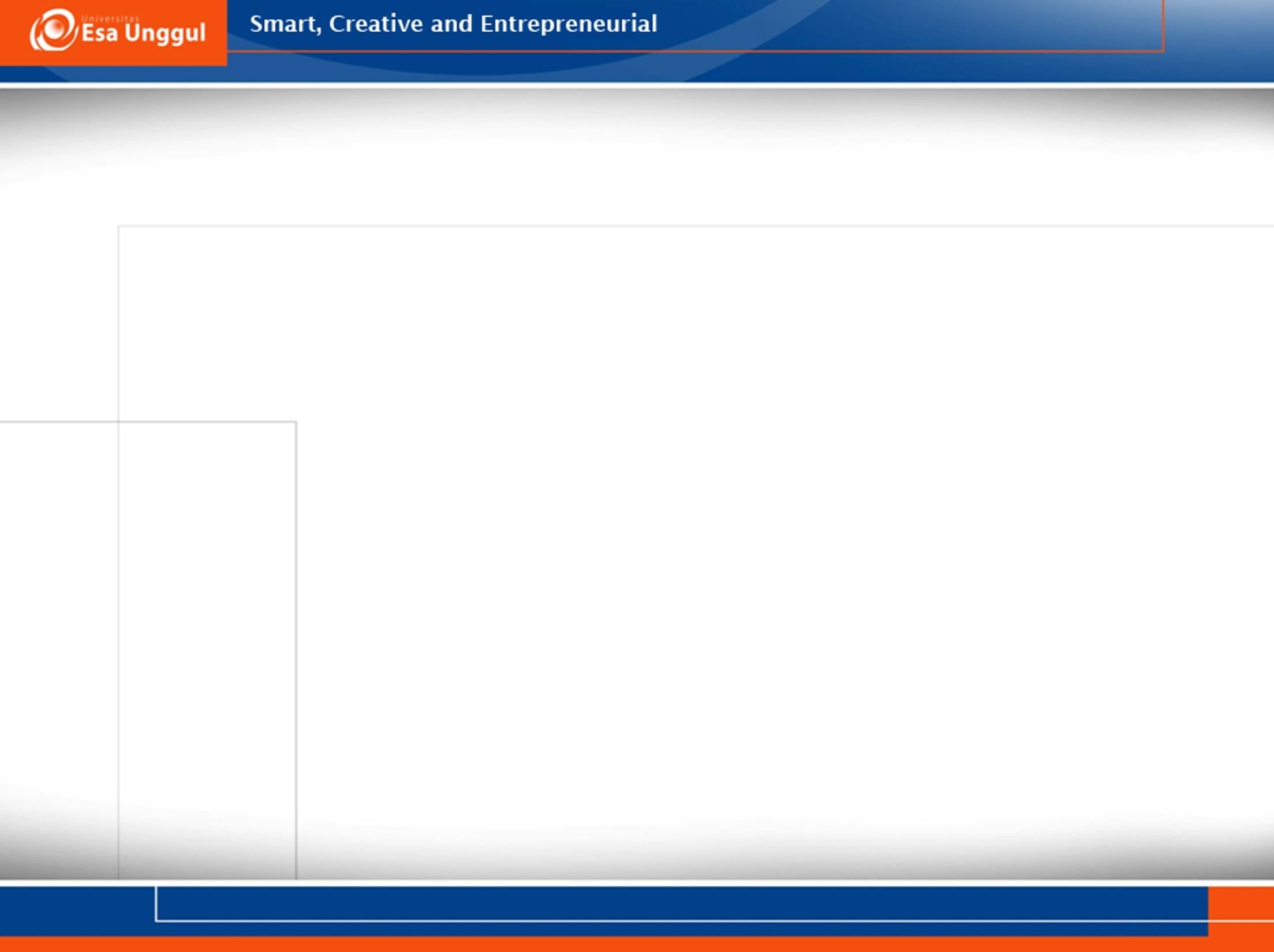 Sasaran
Tatanan / Setting :
Keluarga  Rural, Urban
Sekolah  Umum, Agama dsb
Institusi  RS, Puskesmas, Perusahaan / Pabrik, Kantor dsb.
8
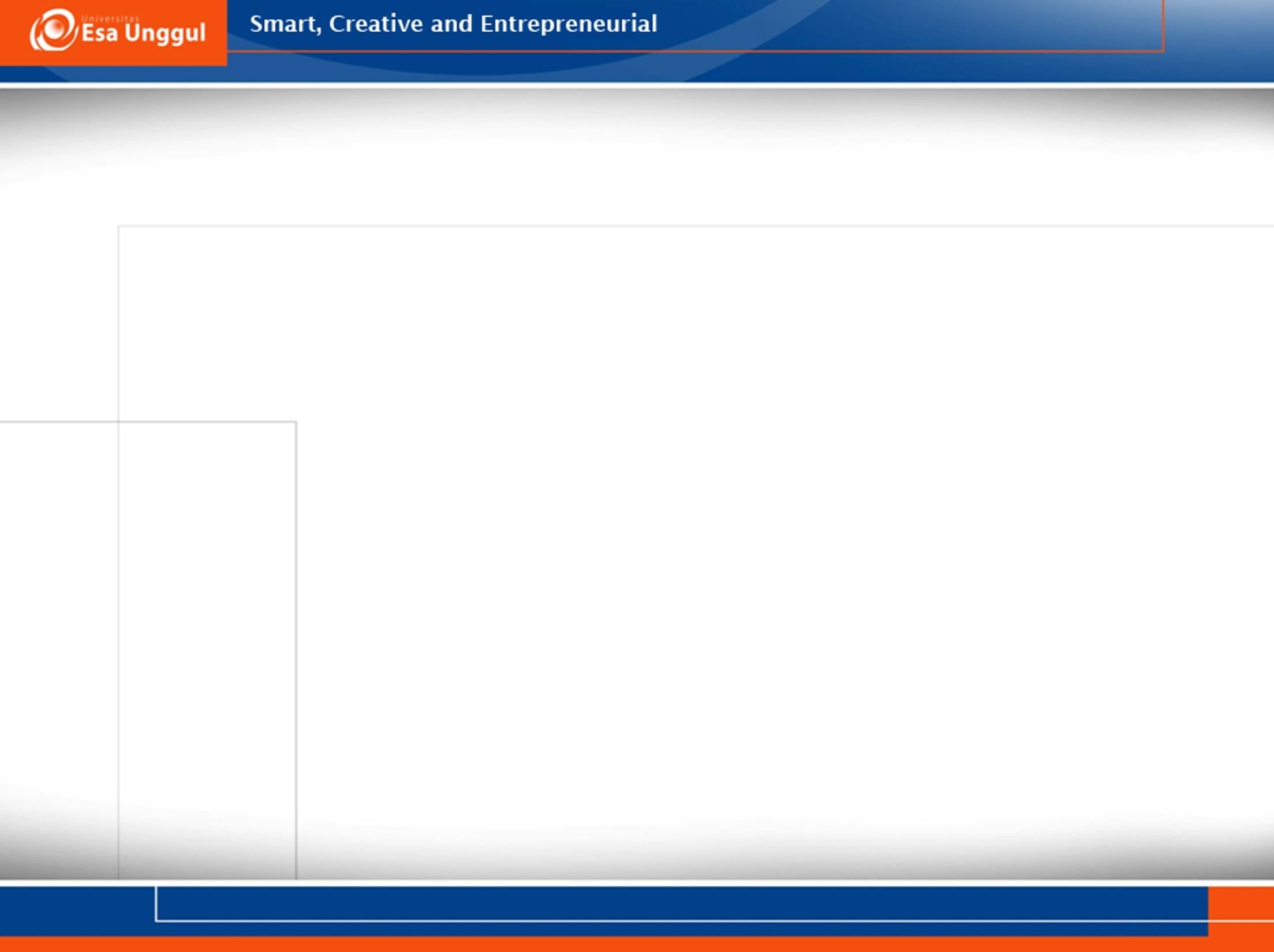 Tujuan Penyuluhan
Tujuan Umum Penyuluhan Kesehatan ialah : Tercipta & berkembangnya Perilaku Sehat yg terkait dgn Program yg akan dikembangkan dlm Penyuluhan.
Exp :
	Terciptanya Perilaku Tidak Merokok dan berperan serta dalam Program Anti Merokok
9
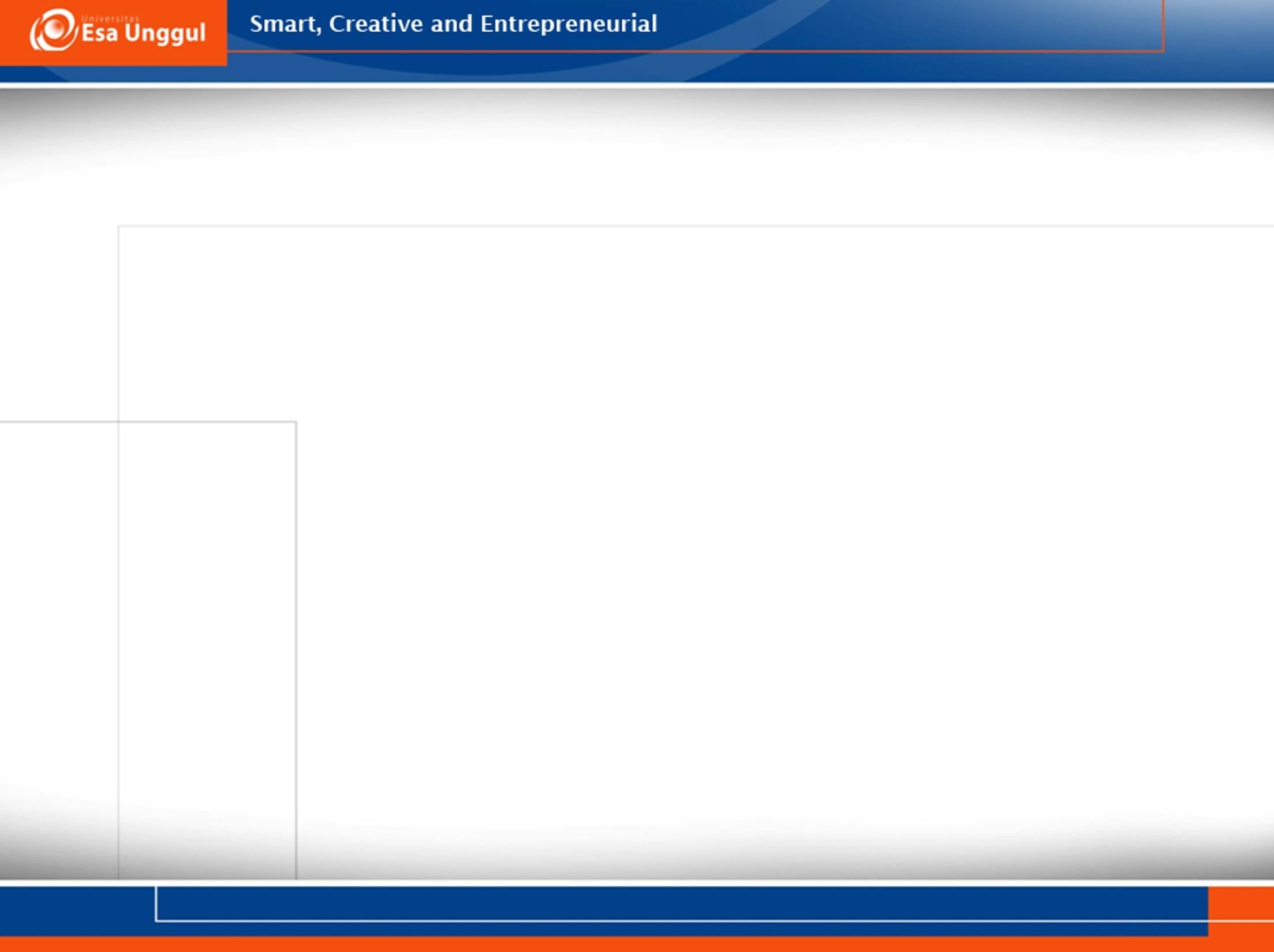 Tujuan Penyuluhan
Tujuan Khusus Penyuluhan Kesehatan yaitu : Memberikan penjelasan yg lebih rinci tentang hal-hal yg dikemukan dalam tujuan umum
Tujuan Khusus harus menjawab pertanyaan :
“ Siapa diharapkan mencapai seberapa banyak, kondisi apa, kapan dan dimana “
10
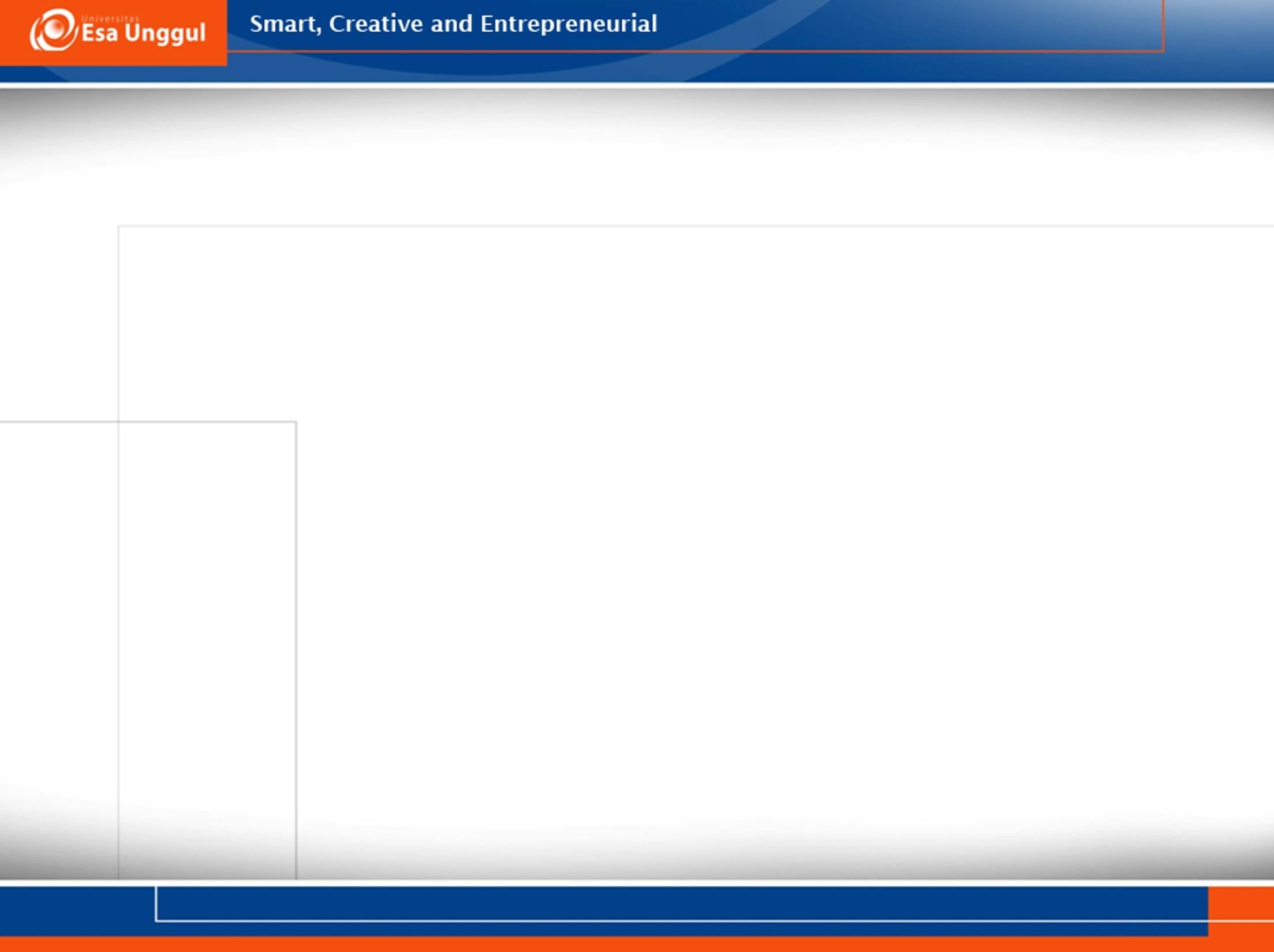 Strategi Umum
Advocacy 
Kebijaksaan yg mendukung
Peraturan-peraturan yg mendukung & mempermudah terciptanya PHBS
Adanya dukungan dana/sumber dana lainnya 
Social Support 
 	PHBS tercipta & berkembang jika lingkungan mendukung
11
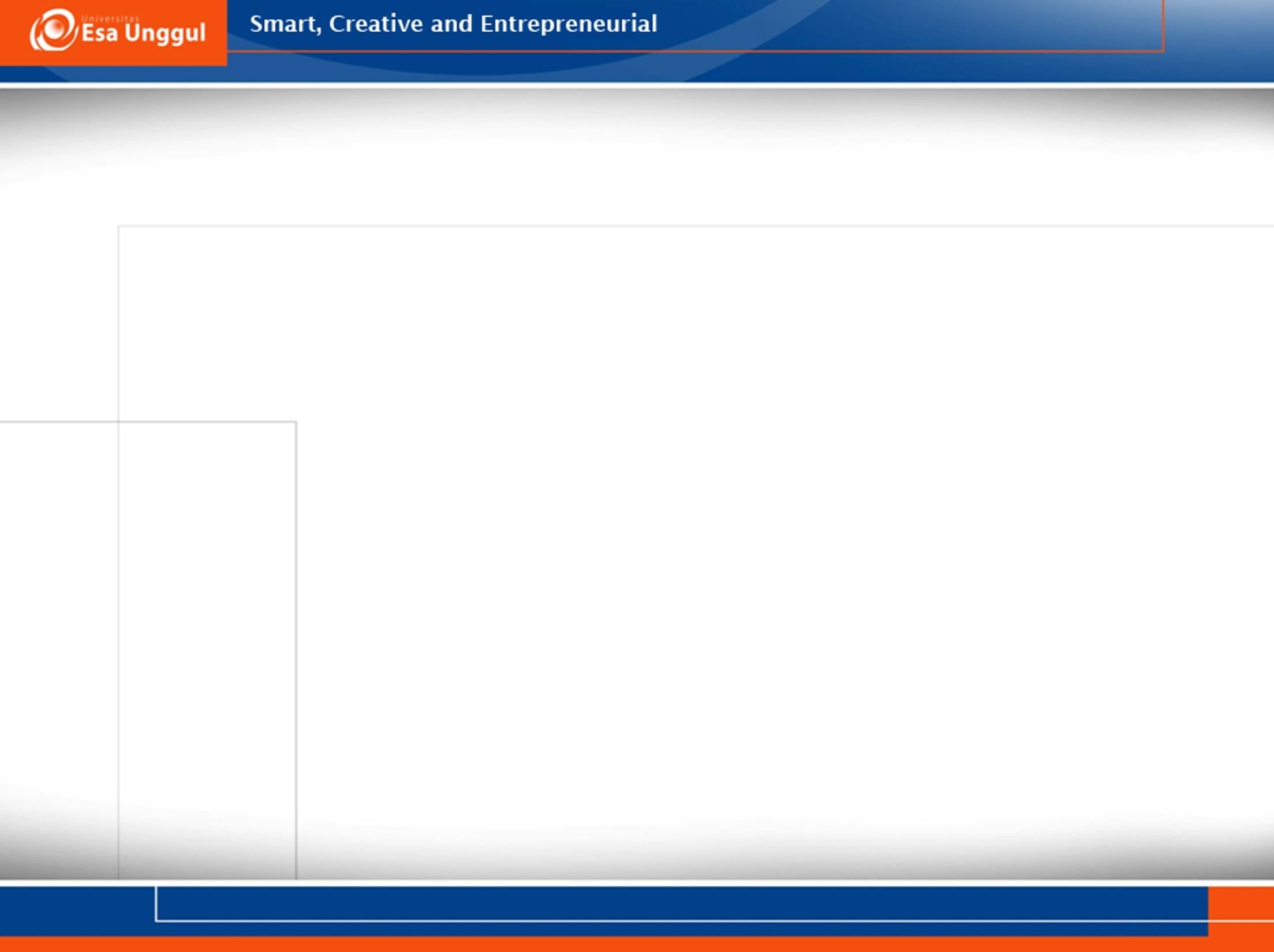 Strategi Umum
Empowerment
	Pendekatan pokok yg ditempuh :
	- RDD
	- Problem Solving Approach
	- Social Interaction
12
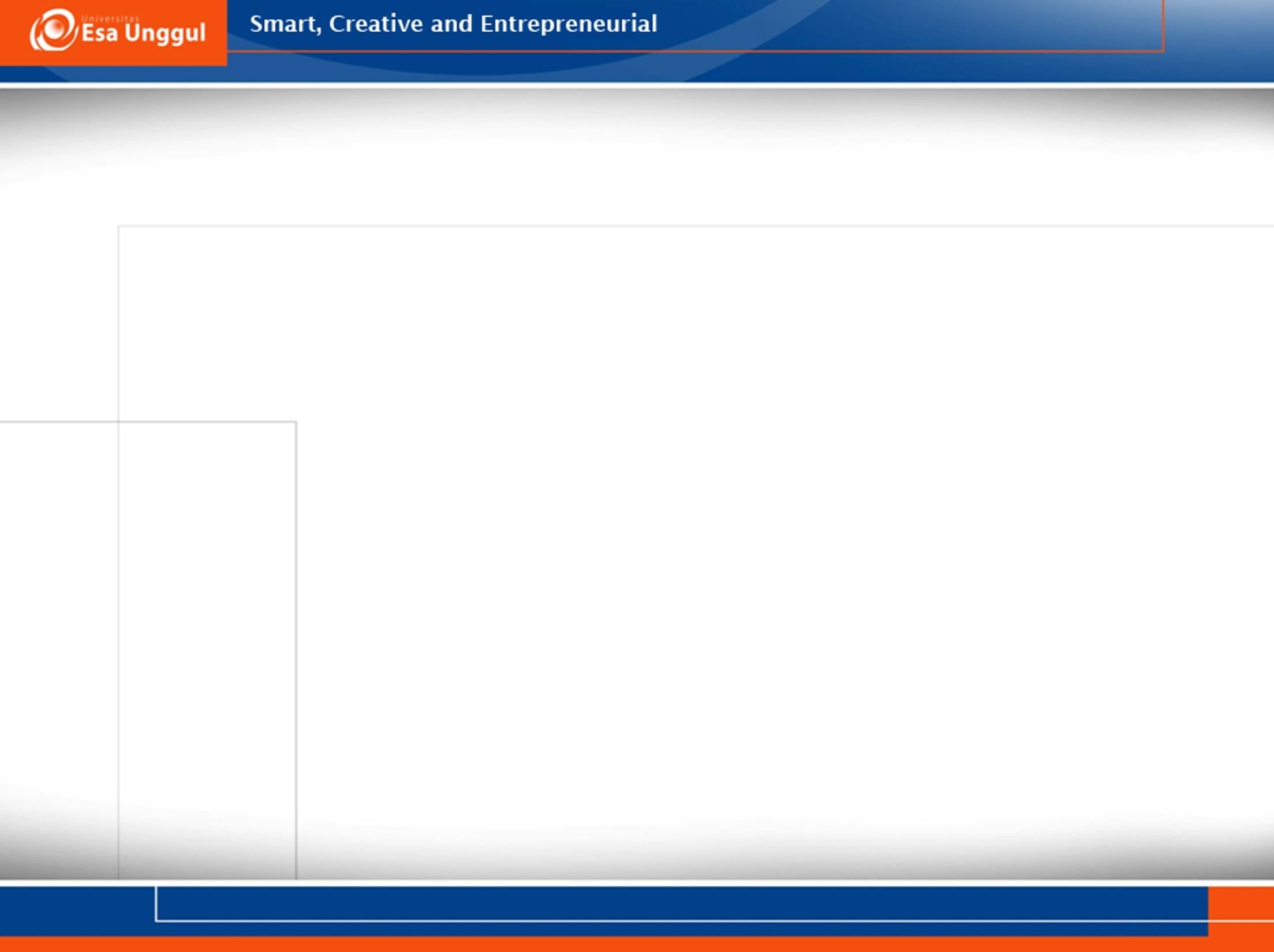 Pesan Pokok
Unsur-Unsur Pesan :
Perilaku
Keuntungannya
Alasannya  rasional, emosional
Nada Pesan ( Tone )
Sumber Informasi
13
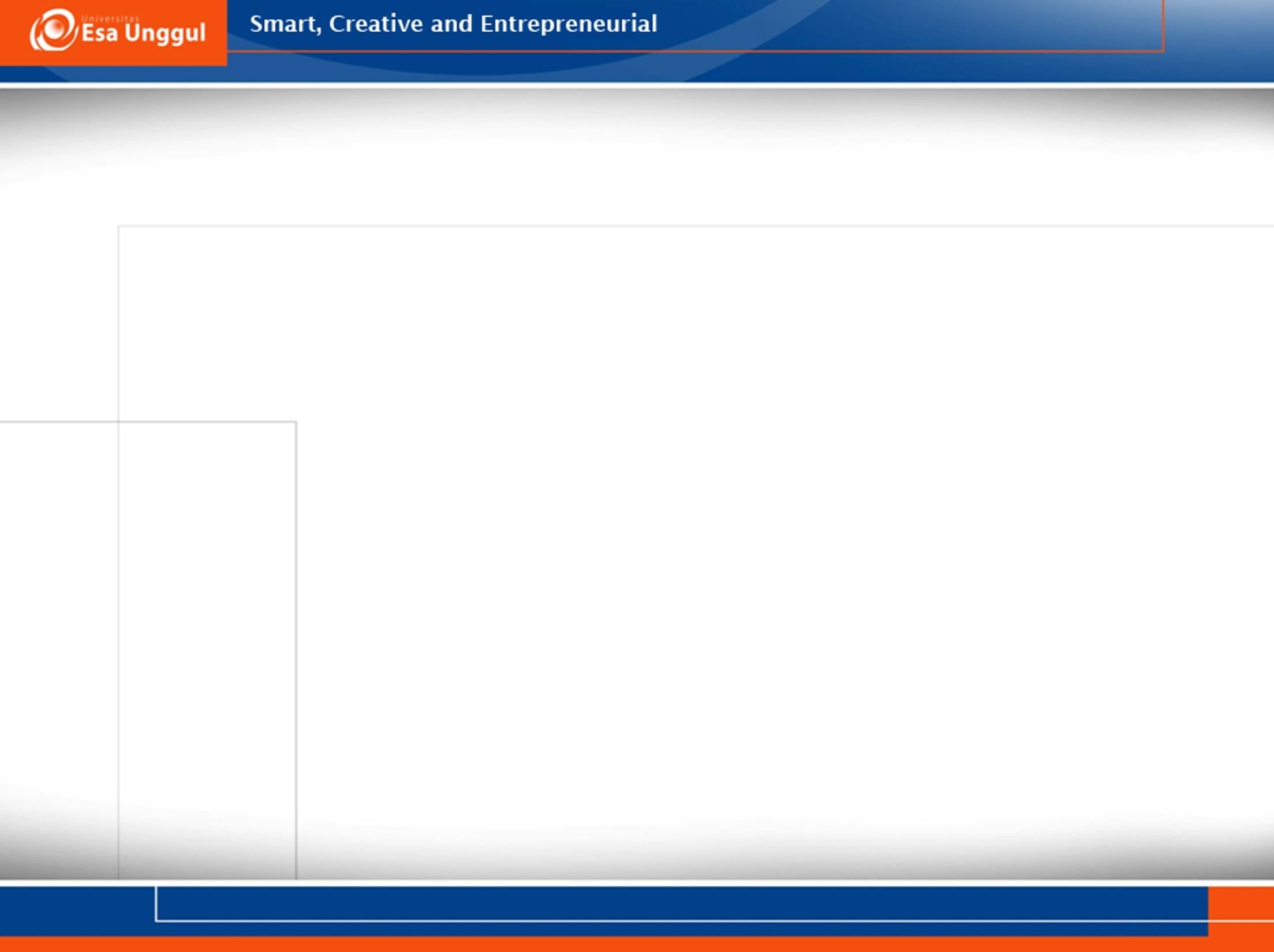 Pesan Pokok
Bentuk Khusus dari Pesan :
Slogan
Logo
14
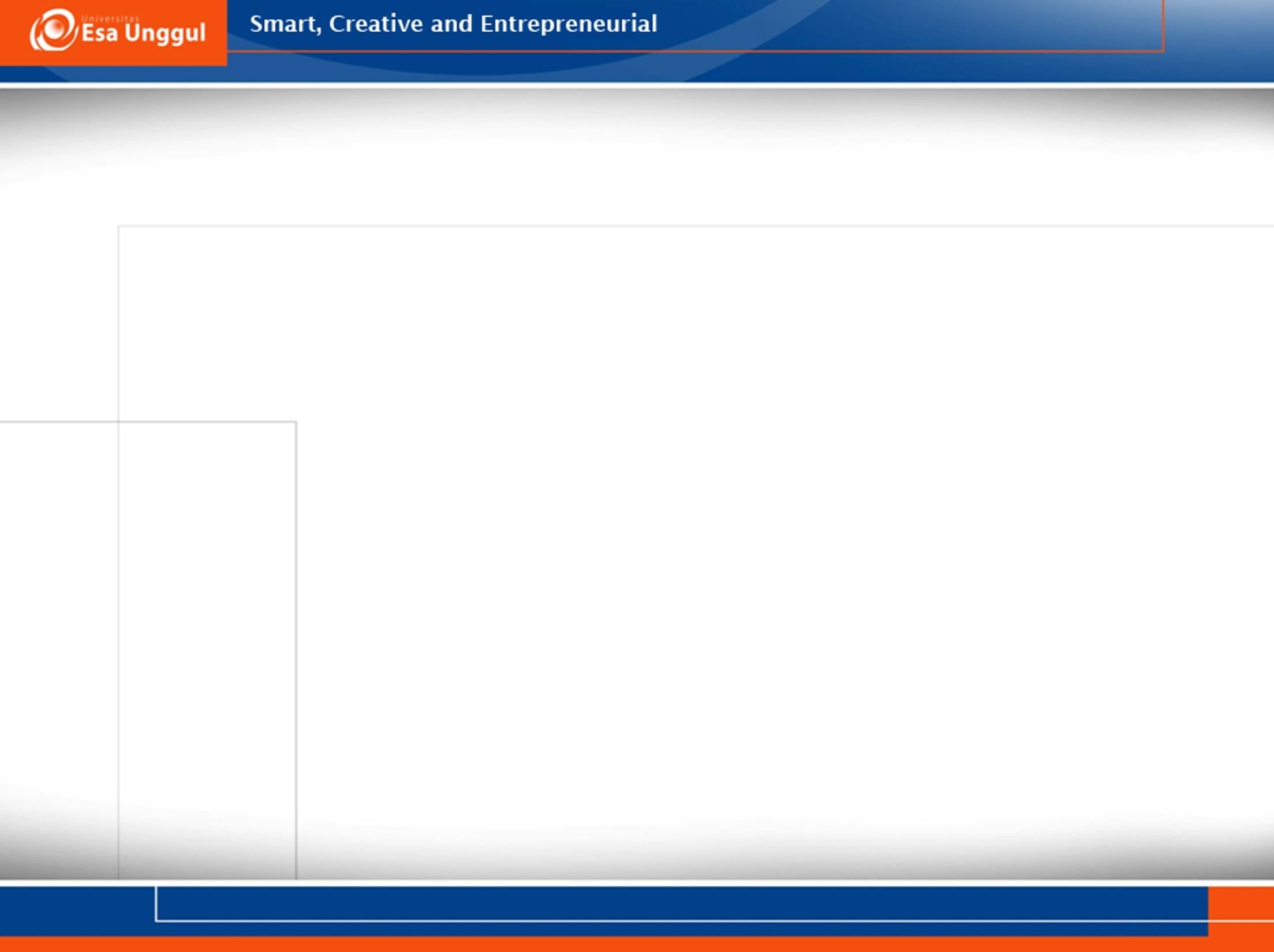 Metoda & Saluran Komunikasi
Pentahapan Program Komunikasi :
Prioritas Pesan
Tahap Pelatihan Kelompok Petugas  pendekatan komunikasi u/ pertama kali
Memastikan materi & media yg tersedia
Channel Mix
15
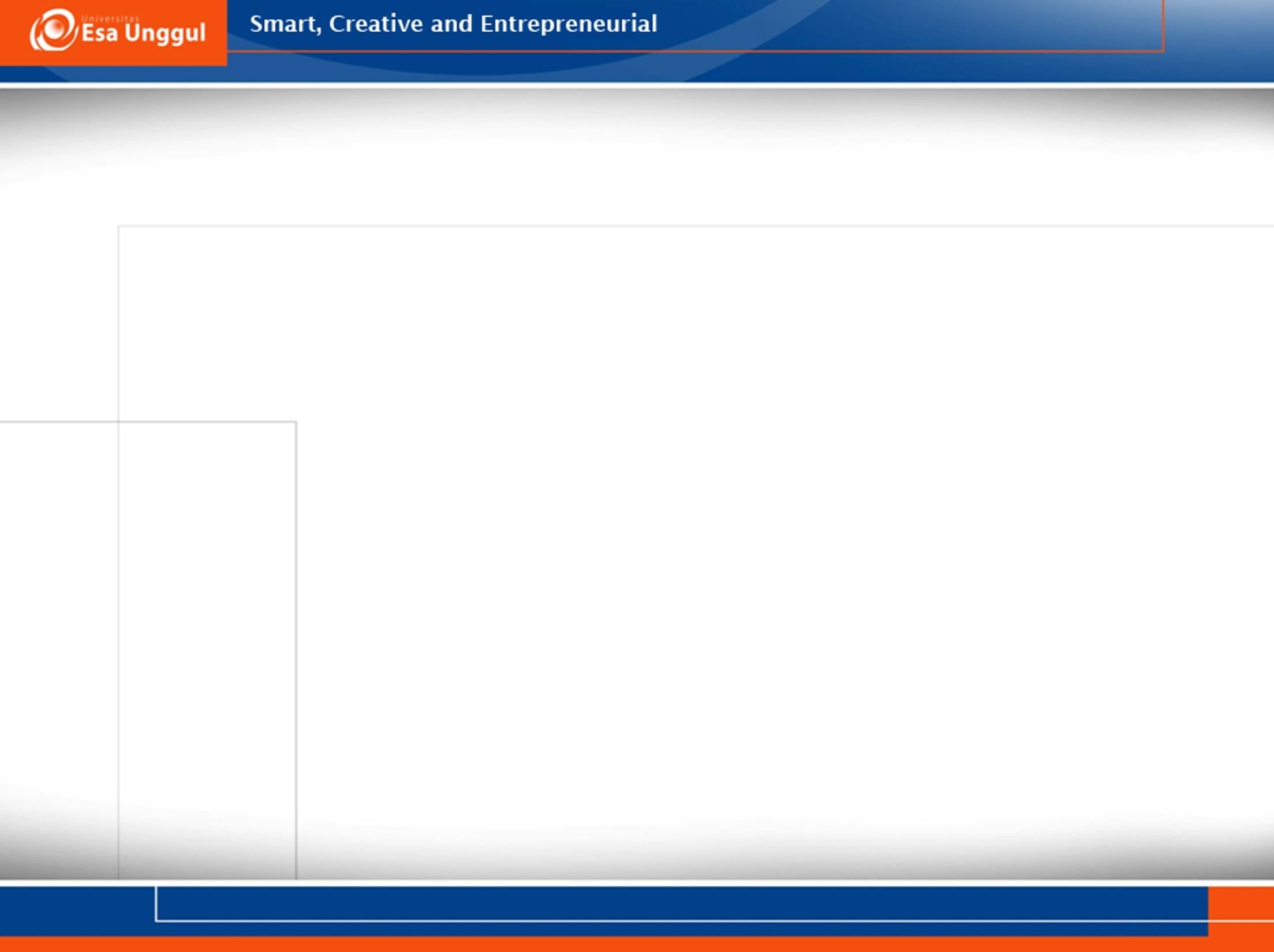 Menetapkan Kegiatan Operasional
Aspek-Aspeknya :
Jenis Kegiatan
Tempat
Waktu
Penanggungjawab
Jadwal Kegiatan
16
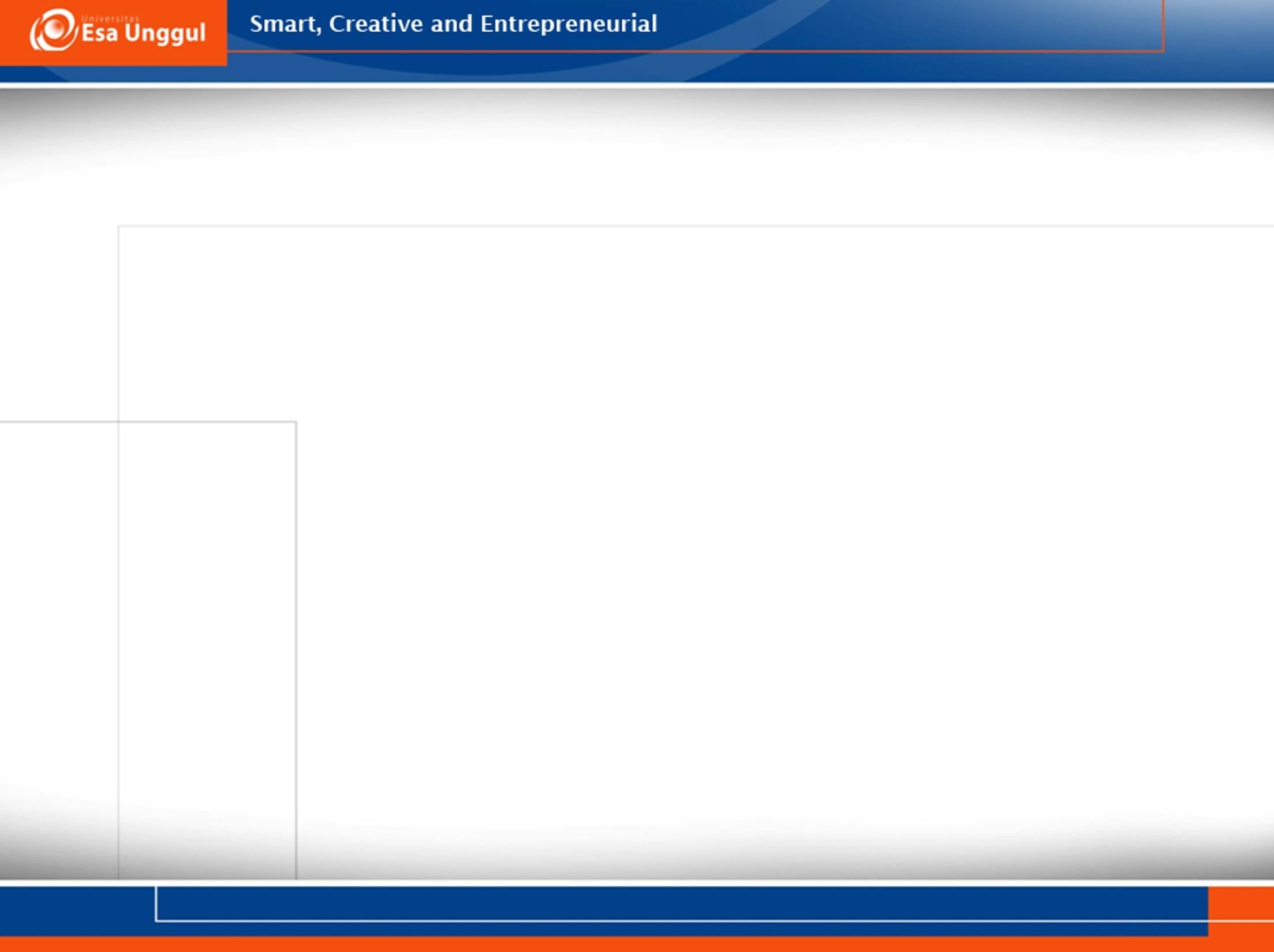 MenetapkanPemantauan & Penilaian
Pemantauan (Monitoring)
Apa yg dipantau  Pesan/bahan penyuluhan, Input penyuluhan & Hasil-hasil penyuluhan 
Indikator / Aspek apa yg dipantau 
Cara memantau 
Siapa yg memantau 
Kapan mengadakan pemantauan
17
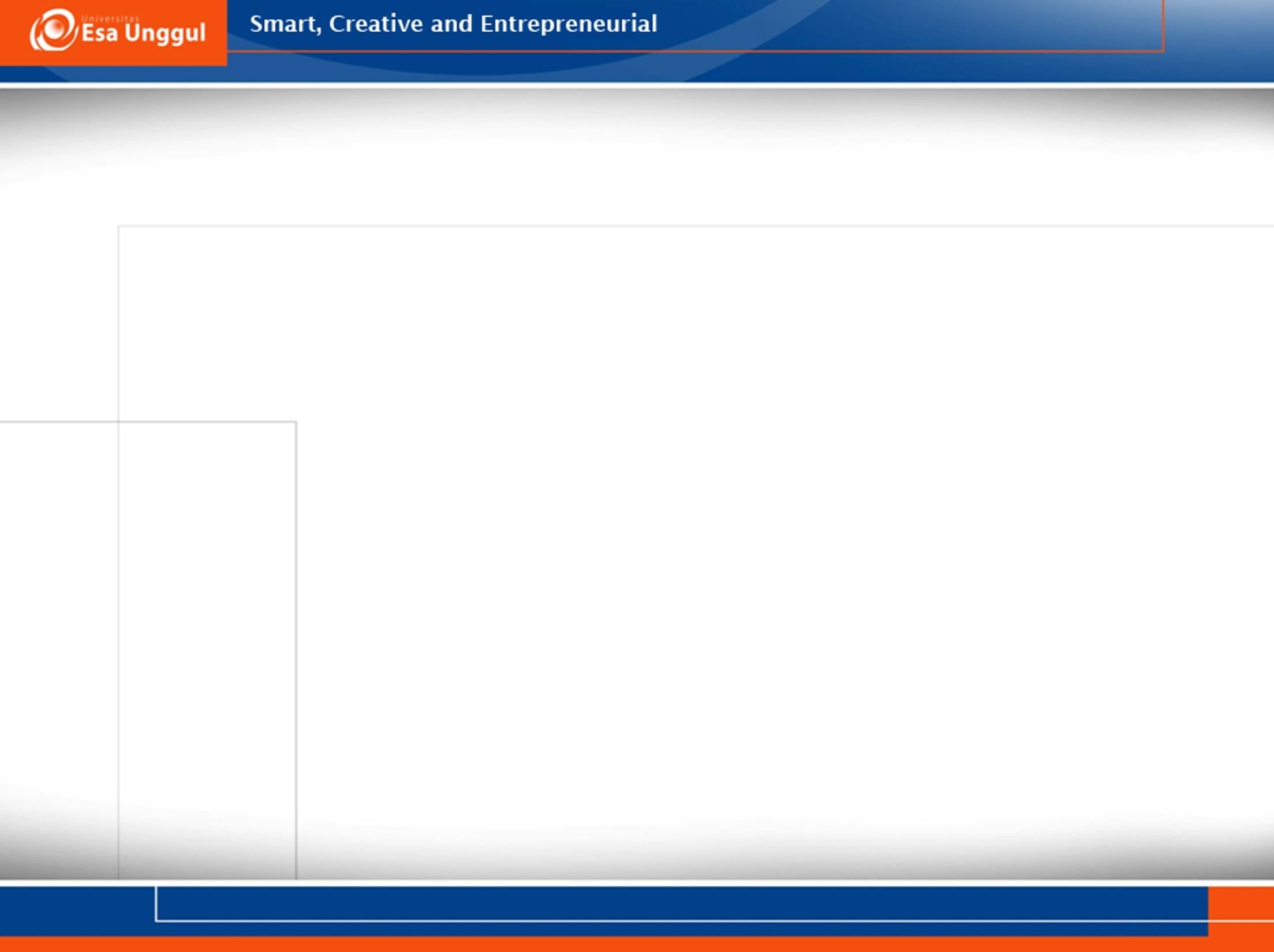 MenetapkanPemantauan & Penilaian
Penilaian (Evaluasi)
Apa yg didpt dr Evaluasi Hasil
Cara mengevaluasi
Siapa mengevaluasi
Kapan mengadakan evaluasi
18
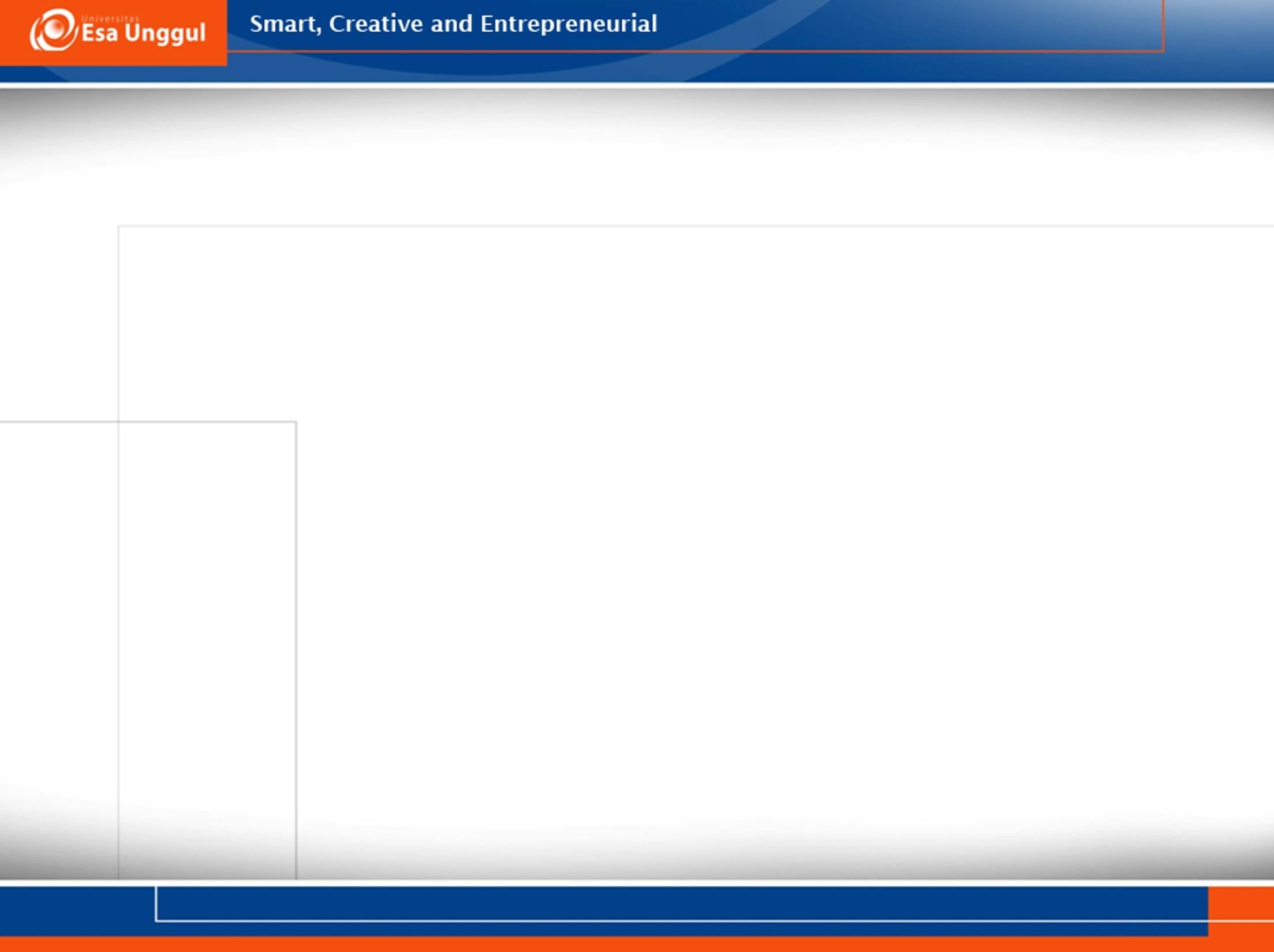 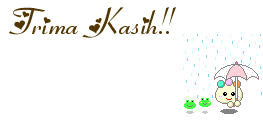